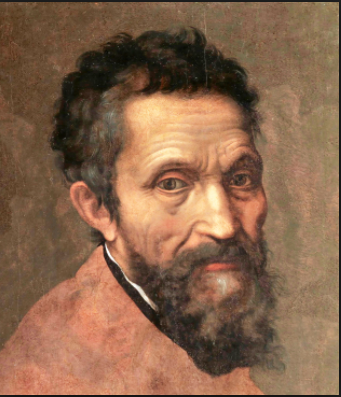 Michelangelo
Sculptor  

Painter  

Architect 

Poet
About the Artist
Born in Italy in 1475  - over 540 years ago! 

Michelangelo di Lodovico Buonarroti Simoni – whew!

Considered one of the greatest artists of all time

Started at age 14

Practiced many forms of art 
Sculptor
Painter 
Architect 
Poet
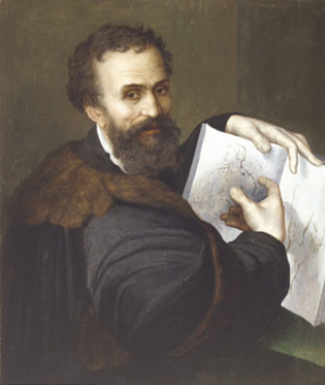 The Pieta Statue  (pronounced Pity)
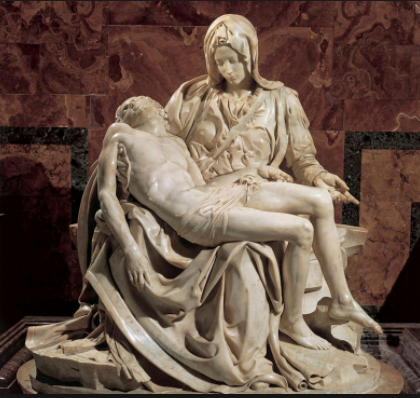 Created at age of 24 

Carved from Marble 

Located in Rome, Italy 

The sculpture made him famous and he received praise from around the world

People were amazed by the details
Tools Used
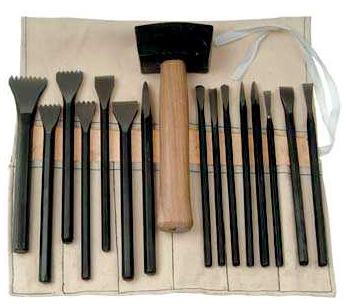 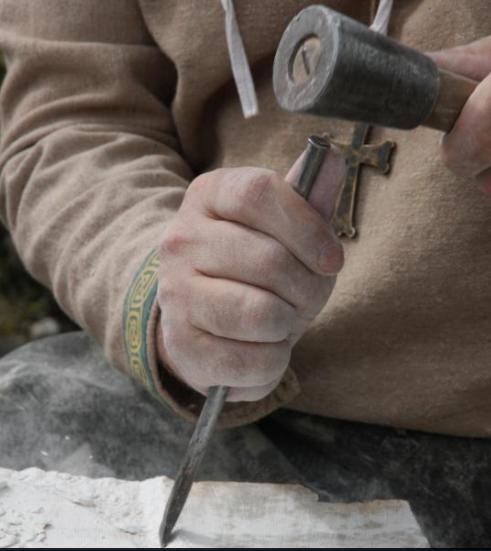 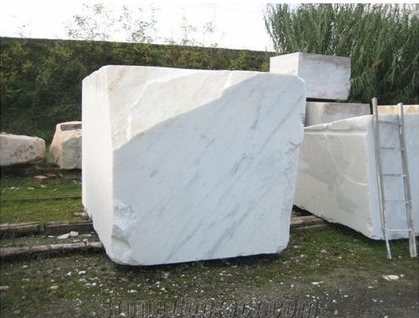 Material Used giant pieces of heavy stone
Michelangelo the Sculptor
“Every block of stone has a statue inside of it and it is the task of the sculptor to discover it”  - Michelangelo
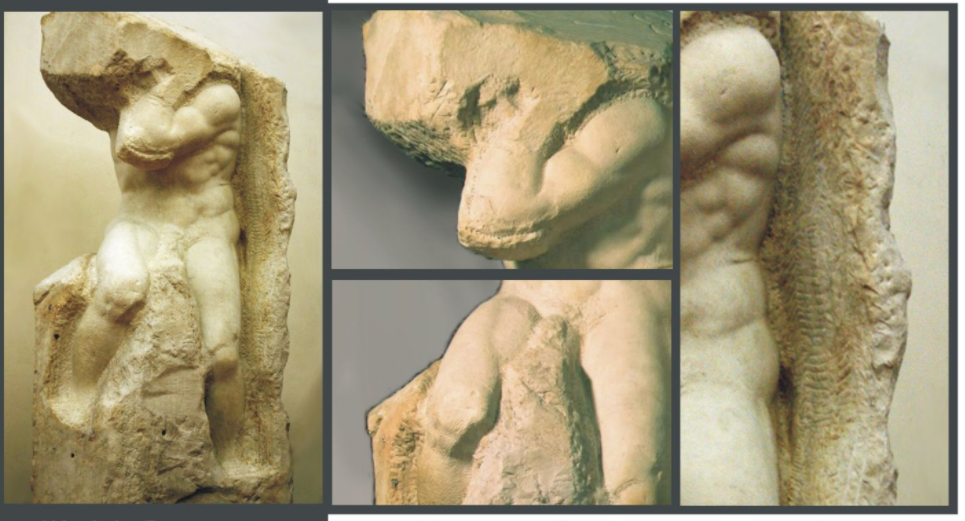 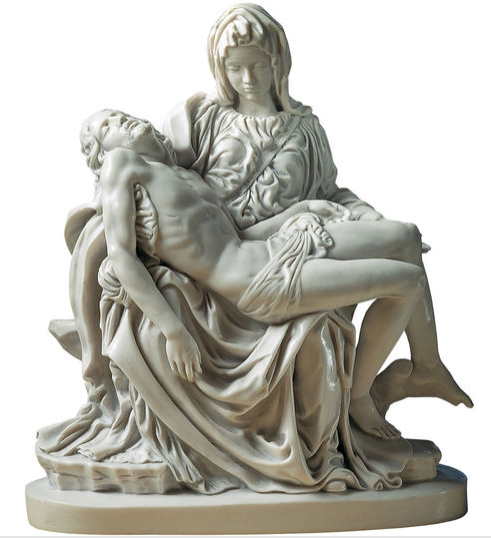 This statue is bigger than real people!
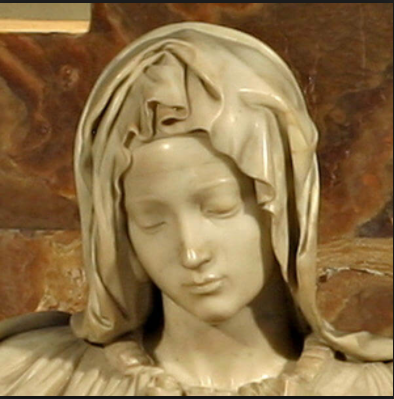 Very realistic for stone!
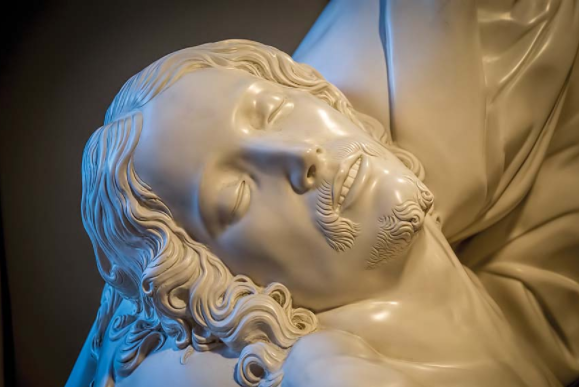 Sistine Chapel
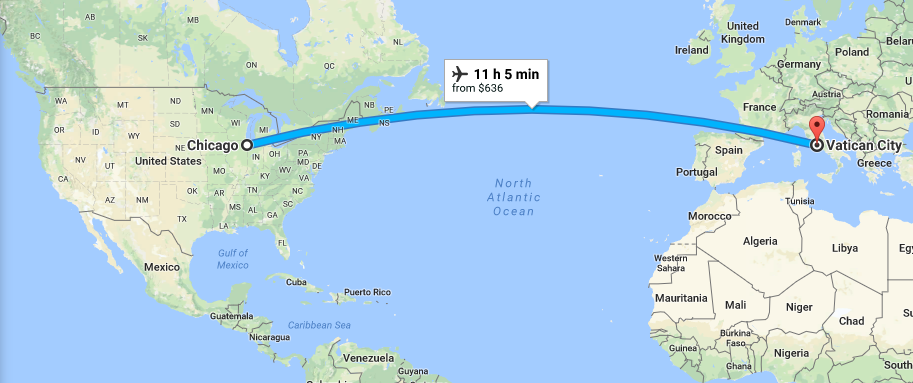 4,805 miles from Arlington Heights
Sistine Chapel
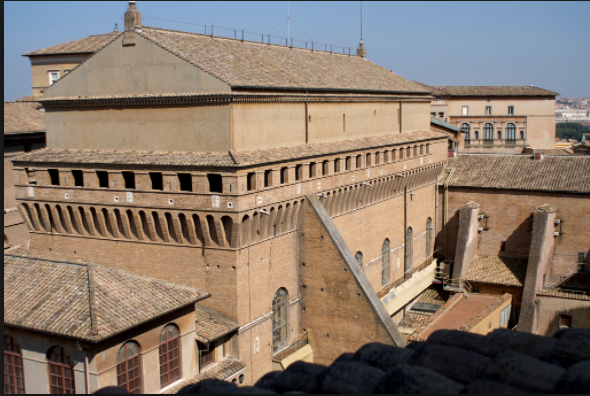 Built in 1479 and completed in 1481

Vatican City, Italy 

Church of the Pope

Plain on outside - common
Original Inside of Sistine Chapel
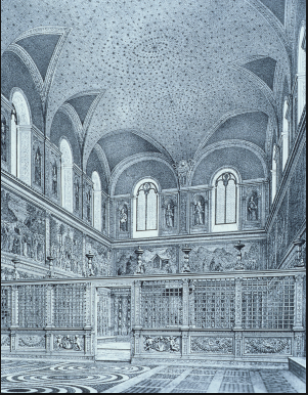 Ceiling  - blue with gold stars 

In 1508 - Pope Julius II wanted a change 

Requested Michelangelo help

Michelangelo really had to think about it – he prided himself as a sculptor – not a painter!
He Says Yes
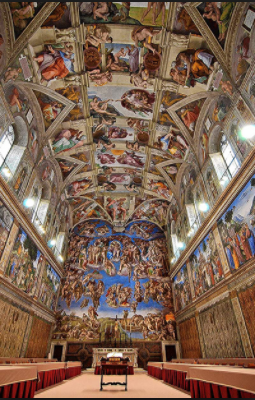 Originally, Pope wanted just a small area of the ceiling painted 

Michelangelo convinced him to let him paint the whole thing

So he got to work – it took him 4 years to finish it!

It has over 300 people and no two are alike.
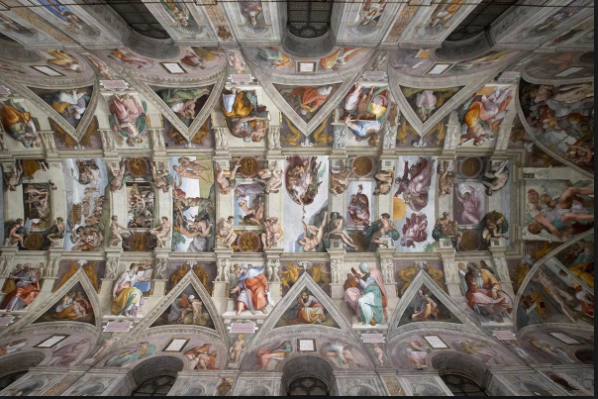 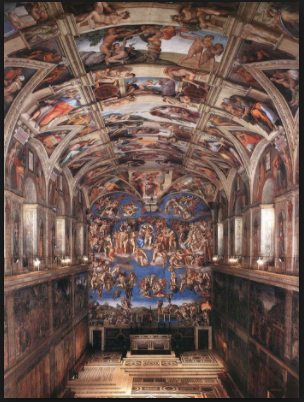 See the door? 

This place is huge!
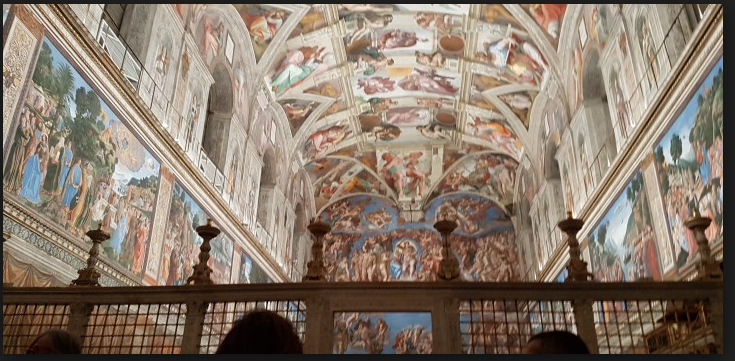 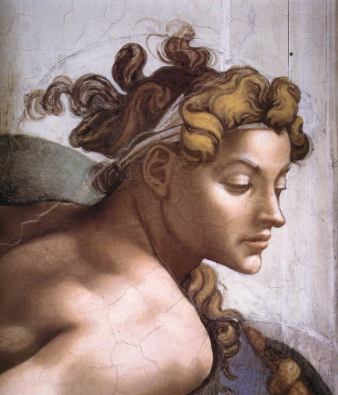 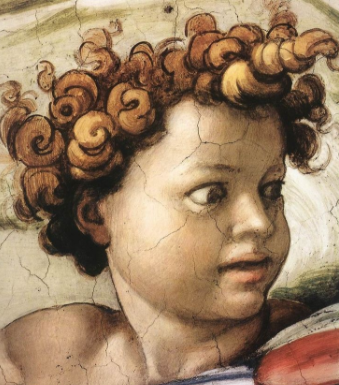 He was known for showing expression in his works

What do you think they are thinking?
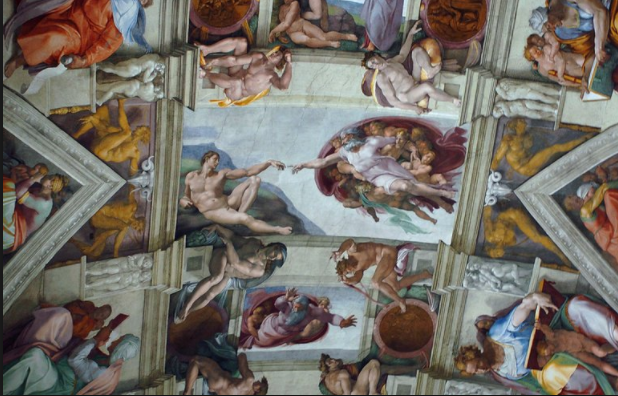 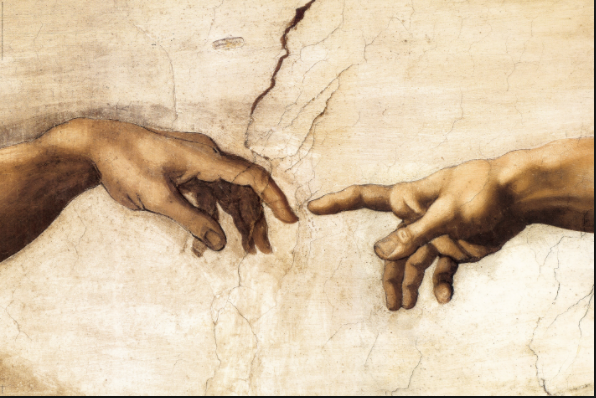 How did he do it?
Built wooden scaffolding to allow him to stand upright and reach about his head 

65 feet off the ground  - that is like the 6th floor of a building!

Rarely came down  - focused only on his work 

Ate and even slept up there!

It took him 4 years to finish this project!
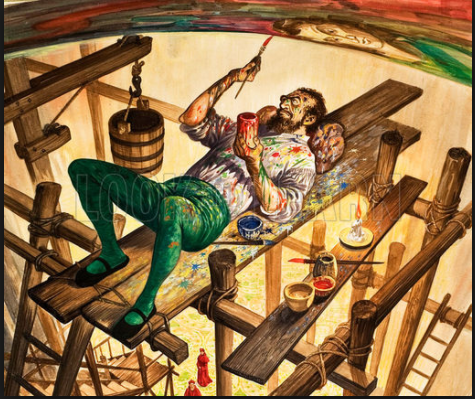 Up Close exhibit  -New York- lets people see the paintings up close and in detail
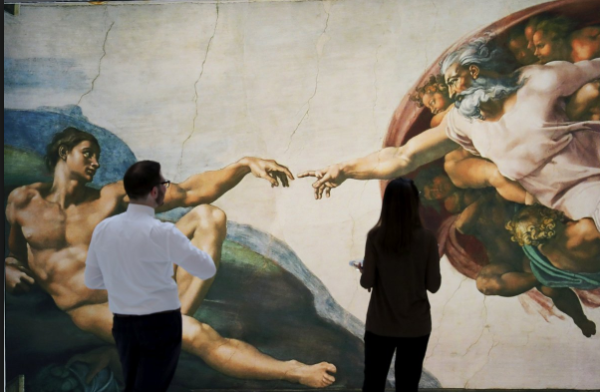 Up Close  -New York
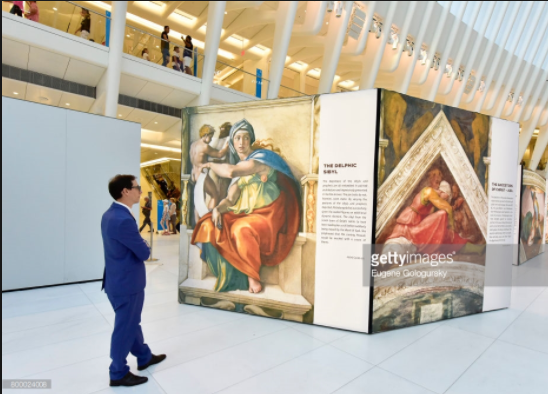 Up Close  -New York
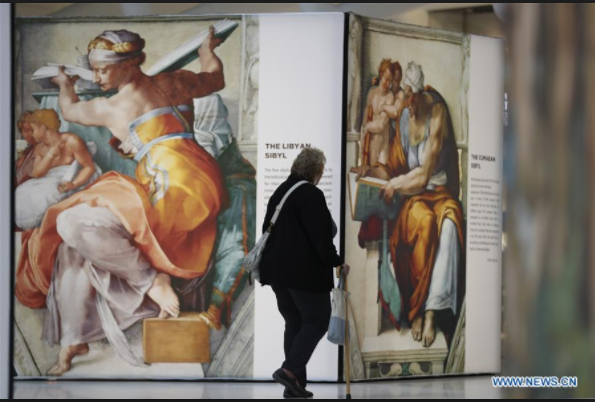 Up Close  - New York
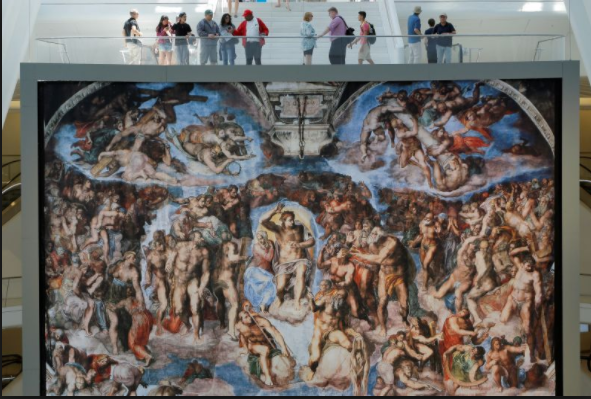 Let’s be an artist!
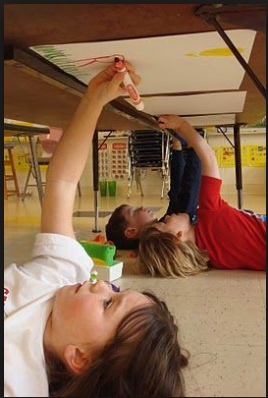 Create a picture of a scene 
Maybe a party?  A classroom?  Recess time?  

Be as detailed as you can! 
Include people, animals etc.
How did your picture turn out? 


How did your arms feel? 

Was it easy?
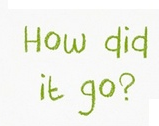 We hope you enjoyed learning all about Michelangelo!
Thank you!